CORSO DI PREPARAZIONE AL 
CONCORSO DOCENTI 



LA PSICOLOGIA DELLO SVILUPPO E DELL'APPRENDIMENTO
Dott.ssa CARMELA AVALLONE
Punto 2 –
Conoscenza dei fondamenti della psicologia dello sviluppo ,della psicologia dell'apprendimento scolastico e della psicologia dell'educazione. 
Punto 3-
Conoscenze pedagogico-didattiche e competenze sociali finalizzate all'attivazione di una positiva relazione educativa e alla promozione di apprendimenti significativi e in contesti interattivi, in stretto coordinamento con gli altri docenti che operano nella classe, nella sezione, nel plesso scolastico e con l'intera comunità professionale della scuola 
Punto4- capacità di progettazione curricolare della disciplina 
Punto 5-Conoscenza dei modi e degli strumenti idonei all'attuazione di una didattica individualizzata e personalizzata, coerente con i bisogni formativi dei singoli alunni, con particolare attenzione all'obiettivo dell'inclusione degli alunni con disabilità e ai bisogni educativi speciali. 
Punto 7-Conoscenza delle problematiche legate alla continuità didattica e all'orientamento.
La psicologia dello sviluppo
Rappresenta l'evoluzione della psicologia 
dell'età evolutiva 
Studia l'evoluzione e lo sviluppo del 
comportamento umano, dalla nascita alla 
morte 
È una dicitura recente collegata all'idea di life-long-
leaming e alla diffusione di studi sulla persona 
umana nelle differenti età riguardanti il ciclo di vita
Per approfondire...
Ciclo di vita
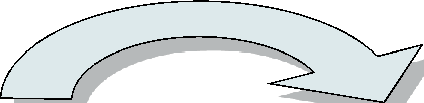 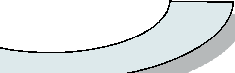 Metafora della Psicologia 
dell'Età Evolutiva
Metafora della Psicologia dello 
Sviluppo nella prospettiva Life 
long learning
Lo sviluppo psichico presenta una fase di evoluzione alla quale segue una fase di stabilità, corrispondente all'età adulta e, quindi, una fase di involuzione, corrispondente all'età senile
Lo sviluppo riguarda l'esistenza: le funzioni psichiche subiscono dei mutamenti evolutivi incessanti lungo il corso della vita. È necessario considerare il cambiamento e lo sviluppo come processi non confinati in un periodo iniziale della vita.
La psicologia dell'educazione
È un settore della psicologia, studia sia i 
processi di apprendimento, sia i processi di 
insegnamento 
Si occupa dei comportamenti, abitudini, valori e 
norme, nei contesti educativi 
Studia strumenti e metodologie di 
progettazione e valutazione, ecc. 
Definita negli anni '80 dall'incrocio degli studi pedagogici e 
psicologici ...
Lo sviluppo
Teorie dello Sviluppo Psicologico
Modelli e Studi
Modelli Deterministici lineari 
(causa-effetto)
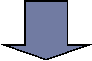 Il comportamento umano viene 
spiegato in modo sequenziale e 
secondo metodi razionali o 
dinamici
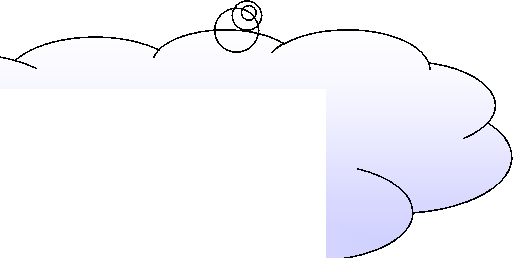 Comportamentismo 
Psicoanalisi 
(periodo fine '800)
Si sposta l'attenzione alle reciproche 
modificazioni ed interazioni delle variabili lungo 
il tempo 
Ogni variabile è allo stesso tempo causa ed 
effetto di altre
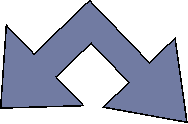 Studi che hanno considerato il ruolo attivo della mente umana
Studi che hanno adottato una prospettiva interazionista e sistemica
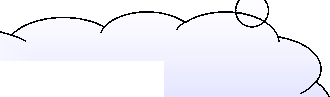 Lewin 
Scuola di Palo Alto
Piaget Bruner 
  Vygotskij
Modello Olistico, 
Interazionista, Costruttivista 
Prospettiva che considera la complessità del comportamento 
e dello sviluppo umano lungo tutto il ciclo di vita in relazione 
al contesto. 
L'individuo e il suo ambiente sono in relazione reciproca e 
formano un sistema integrato e dinamico, di cui sia l'individuo 
che l'ambiente sono elementi inseparabili che si influenzano 
reciprocamente . 
L'interazione è dinamica e in continua evoluzione...
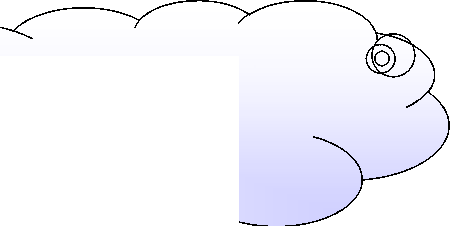 Bronfenbrenner, Vygotskij 
Watzlawick, ...
Gli studi
Teoria degli stadi cognitivi di Piaget 
Teoria di Vygotskij e della zona di sviluppo prossimale 
Teoria dell'apprendimento tradizionale e sociale 
Teoria dell'elaborazione dell'informazione (HIP) 
Teoria etologica 
Teoria psicoanalitica (Freud, Winnicott, Klein...) 
Teoria dello sviluppo percettivo di Gibson 
Fonte: P.H. Miller, Teorie dello Sviluppo Psicologico, collana strumenti, Il Mulino 2011
Scuole riconducibili ad un fondatore
Wertheimer -> Gestalt 
Watson -Skinner> Comportamentismo 
Galton -> Psicometria 
Freud -> Psicoanalisi 
Piaget -> Psicologia genetica (strutturalisti) 
Vygotskij -> scuola storico-culturale russa (contestualisti) 
La psicologia cognitiva non è ancora una scuola ma una modalità di studio.
MODELLO COMPORTAMENTISTA 
Condizionamento 
Watson (1878-1958) = nel 1913 disse che lo scopo della 
psicologia è quello di controllare e di prevedere il 
comportamento. 
Nasce la corrente del comportamentismo 
Critica l'innatismo 
Adotta un punto di vista ambientalistico per spiegare il 
comportamento umano 
L'apprendimento avviene su istruzioni e a seguito di 
stimoli
Condizionamento 
Per i comportamentisti l'apprendimento è un 
cambiamento del comportamento che ha luogo come 
risultato di un condizionamento classico (Teoria di 
Pavlov) o operante (Teoria di Skinner). 
Il comportamentismo si è fondato sulle teorie di Pavlov e sulla 
sua idea di condizionamento. Non c'erano testi di Pavlov, 
ciononostante le sue idee si sono diffuse anche in USA.
Condizionamento classico 
Pavlov (1849-1936) studiò alcuni aspetti del processo digestivo nei cani. Pavlov notò come la reazione automatica di salivazione del cane aumentava in condizioni particolari: 
In presenza del cibo in bocca, 
In presenza del cibo, 
Alla presenza dell'uomo che porta il cibo 
[Reazioni automatiche apprese] 
La riflessione finale di Pavlov era : 
perché si produca un riflesso condizionato non è necessario che esista una 
relazione significativa fra ciò che origina la risposta dell'organismo 
(salivazione) e il nuovo stimolo. (sintomatica la salivazione alla sola vista 
dell'uomo e non del cibo!)
Condizionamento classico 
Watson (condivideva studi di Pavlov) riteneva di poter condizionare 
qualsiasi bambino a qualsiasi comportamento. Un es. con l'Esperimento 
del piccolo Albert. 
Watson fece uno studio sull'apprendimento delle emozioni con il piccolo 
Albert. 
Aveva posto uno stimolo incondizionato (suono sgradevole) che dava 
luogo a un riflesso incondizionato (dolore, fastidio all'orecchio). 
Procedura di associazione: topo bianco+suono sgradevole 
Risposta condizionata con emozione di paura 
Albert inizialmente gioca con il topo tranquillamente, ma poi ha paura di 
lui, poiché sa che con il suo arrivo, arriva anche un suono sgradevole. 
Watson era convinto che tutto venisse appreso, che non ci fossero istinti di base, innati. L' apprendimento è raggiunto tramite catena di condizionamento.
Condizionamento operante 
Skinner (1904-1990)= applica i principi del condizionamento classico non 
solo ai riflessi, ma anche al comportamento che il bambino produce 
spontaneamente. 
Condizionamento operante (strutturale): permette l'apprendimento di 
risposte nuove. Si osserva il bambino mentre "opera" nell'ambiente e lo si 
condiziona partendo dal suo comportamento spontaneo. 
Rinforzo: evento che provoca un aumento della frequenza del 
comportamento (esempio: lodare). 
Non rinforzo o punizione: evento che provoca la diminuzione del 
comportamento (anche se con la punizione può anche continuare sentendo 
l'attenzione su di sé). 
Estinzione: scomparsa del comportamento causata dal non-rinforzo dalla 
punizione.
Teoria dell'Apprendimento Tradizionale 
Da questi principi è nata la Teoria dell'apprendimento 
Tradizionale . È caratterizzata da : 
1. Enfasi sui comportamenti appresi: il bambino si sviluppa 
con l'accumulo di esperienze e apprendimenti specifici (e 
non seguendo degli stadi come propongono Piaget e 
Freud). Lo sviluppo dell'apprendimento implica l'accumulo di risposte condizionate. 
L'apprendimento è stato studiato su due tipologie: 
Condizionamento classico (che comincia con un riflesso) 
Condizionamento operante (che inizia con un comportamento che il bambino produce spontaneamente)
Teoria dell'Apprendimento Tradizionale
2. Controllo del comportamento da parte dell'ambiente 
Modello causale => cambiamento/apprendimento > ambiente (insieme 
di stimoli) 
Gli stimoli dirigono lo sviluppo del bambino 
Il rinforzo controlla il comportamento tramite modellamento 
(attuazione di rinforzi al momento opportuno)
COGNITIVISMO 
Pone l'accento sui processi interni, sull'analisi dei processi conoscitivi. 
Studia le possibili forme delle conoscenze che la nostra mente è capace di operare. 
Critica l'uso dell'introspezione per studiare l'attività della mente. 
Unico oggetto di studio sono i comportamenti osservabili. 
La mente, la cui attività non è osservabile, è data da una serie di disposizioni comportamentali. 
La mente è entità non necessaria, non può essere ipotizzata come categoria di studio, perché non sperimentalmente osservabile nelle sue interne modificazioni. 
Studia il funzionamento della Mente, terzo elemento autonomo tra il comportamento e l'attività cerebrale. 
L'operatività della mente è assimilata a quella di un software che elabora di continuo informazioni (input) provenienti dall'esterno producendo informazioni (output) che si traducono in rappresentazioni delle conoscenze dotate di significato, tra loro organizzate in reti proposizionali e cognitive. 
IL COGNITIVISMO riconosce la validità dei lavori di PIAGET e BRUNER e ne integra le TEORIE.
Una prospettiva cognitiva:HOWARD GARDNER 
La teoria classica dell'intelligenza, basata sul presupposto che esista un fattore unitario, misurabile tramite il QI, è errata. 
Esiste un numero variabile di facoltà relativamente indipendenti tra loro. 
Individua 9 differenti tipologie di intelligenza: 
Intelligenza logico-matematica 
2. Intelligenza linguistica 
Intelligenza spaziale 
Intelligenza musicale 
Intelligenza cinestetica 
Intelligenza intrapersonale 
Intelligenza interpersonale 
Intelligenza naturalistica 
Intelligenza esistenziale 
La teoria delle intelligenze multiple comporta che i diversi tipi di intelligenza siano presenti in tutti gli esseri umani
La teoria psicoanalitica di Freud
Sigmund Freud (1856-1939) 
Ha introdotto il termine PSICOANALISI che evidenzia : 
Un metodo d'indagine per lo studio dei processi psichici in generale e di quelli di cui l'individuo non è consapevole. 
Una tecnica terapeutica focalizzata sulla presa di coscienza (da parte del soggetto) dei contenuti mentali inconsci e degli effetti che questi hanno sul comportamento. 
Una teoria generale del funzionamento psichico ottenuto con la sistematizzazione 
delle conoscenze ricavate tramite l'esperienza terapeutica e l'utilizzo del metodo psicoanalitico anche al di fuori della psicopatologia. 
La psicoanalisi può portare alla luce meccanismi di difesa inconsci e dalla loro elaborazione riportare equilibrio nella struttura della personalità.
Metodo psicoanalitico 
Metodo delle associazioni libere: consiste nel riferire verbalmente 
all'analista ciò che si pensa, lasciando fluire i pensieri liberamente (metodo 
ideato da Freud stesso) 
Analisi dei sogni: consiste nel riferire all'analista il sogno e commentarlo 
(l'interpretazione parte prima di tutto dal paziente stesso) 
Transfert: si intende la particolare relazione che si costruisce tra paziente e 
analista. Porta il paziente ad esprimere liberamente i propri sentimenti come se 
fosse di fronte ad un genitore, in tal modo l'analista scopre la natura delle 
relazioni che il paziente realizza con i propri genitori. 
A scuola tale prospettiva è presente nella costruzione della relazione educativa e 
sottende la dimensione processuale dell'apprendimento
Alcuni studiosi di riferimento
Jean Piaget: psicologo dell'età evolutiva, a cui la pedagogia contemporanea deve una nuova concezione della mente infantile e l'individuazione delle sue strutture cognitive, elementi necessari per impostare un'educazione del pensiero che tenga conto, nel lavoro didattico, delle effettive capacità, linguistiche e logiche, del bambino. Il suo apporto consiste nell'aver dato consistenza concreta e scientifica all'idea della pedagogia moderna circa la specificità della natura infantile che nei suoi modi di pensare , agire, parlare, è profondamente diversa da quella dell'adulto. Secondo Piaget, lo sviluppo cognitivo percorre una serie invariabile di 4 stadi correlati con l'età diversi l'uno dall'altro 
nel corso dello stadio senso-motorio (da O a 3) il bambino usa le esperienze sensoriali e motorie per comprendere il mondo circostante; 
2. lo stadio pre-operatorio o intuitivo (3-7) è caratterizzato dal fatto che il bambino conquista il pensiero simbolico, che trova espressione nel linguaggio; 
3. stadio operatorio-concreto (7-11), compare la capacità di usare la logica per spiegare i concetti fondamentali
; 4. stadio ipotetico-deduttivo (11-14), l'adolescente è in grado di pensare in termini astratti e ipotetici. 
Per Piaget, l'educatore occorre possieda una preparazione psicologica (scientifica) e sappia utilizzare questa conoscenza ideando un insieme di tecniche da sperimentare e adattare personalmente.
Lev Semenovic Vygotskij: psicologo sovietico, ha studiato sia i problemi 
degli handicappati sia quelli dell'apprendimento scolastico, sottolineando la 
centralità della creatività, l'importanza del gioco e dell'immaginazione ed 
evidenziando la funzione cruciale che occupa la scuola nello sviluppo 
cognitivo del bambino. Fonda il cognitivismo. 
Jerome Sevmour Bruner: psicopedagogista, individua tre traiettorie 
dell'insegnamento nei diversi stadi dello sviluppo infantile: azione (attraverso 
l'organizzazione visiva), immaginazione e linguaggio simbolico. 
Sostiene che "tutto può essere insegnato a tutti in qualsiasi età" purché il 
contenuto dell'apprendimento sia presentato nelle forme di rappresentazione 
adeguate all'età e al grado di sviluppo psicologico dell'allievo. La scuola deve 
fornire strumenti e sviluppare capacità che rendano gli individui disponibili ad 
apprendere. L'alunno va posto nella condizione di "imparare ad imparare".
Le nuove emergenze
comparse a partire dagli anni '80 
Femminismo: i movimenti femministi tesi al riscatto sociale e all'affermazione politica delle donne, hanno posto al centro della riflessione pedagogica il problema del genere, per cui le donne si riappropriano della loro identità e del loro ruolo sociale. La pedagogia contemporanea ha dovuto ripensare in modo radicale le prassi educative e scolastiche. 
Ecologia: la quale ha posto in rilievo nuovi valori esaltando un rapporto diverso tra uomo e ambiente. 
Intercultura: la vita sociale contemporanea è caratterizzata da vari movimenti di popoli, migrazioni e fusioni con altri popoli sollevando nuovi e complessi problemi educativi. La pedagogia si è dovuta attrezzare per la comprensione delle altre culture elaborando metodologie di dialogo e di apprendimento. 
Aumento eredito di vita : riqualificare l'età adulta come un'età vitale e 
attiva, stimolando interessi e impegni , ricollocandola nella vita sociale in una logica di continuo apprendimento.
Nuove prospettive
Europa 2020 
Crescita intelligente: basata sulla conoscenza e 
sull'innovazione 
Crescita sostenibile: più efficiente rispetto alle risorse, 
più verde, più competitiva 
Crescita inclusiva: attenta alla coesione sociale e 
territoriale
Aspetti metodologico-didattici 
derivati dagli studi delle scienze 
dell'educazione
Metodologie DI APPRENDIMENTO
 a confronto
PASSIVE
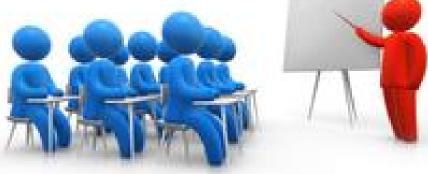 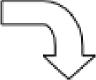 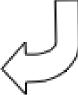 2
LEZIONE FRONTALE
Considerata una metodologia passiva, può divenire una 
metodologia attiva se seguita da una discussione, o da un 
dibattito sui punti di vista di ciascuno rispetto 
all'argomento/tema della lezione. 
La conduzione di una lezione attiva richiede che il docente 
abbia informazioni approfondite sulle caratteristiche della 
classe.
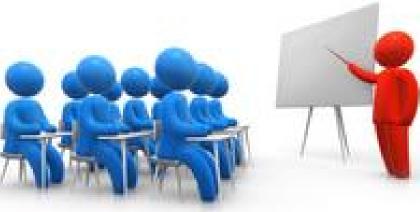 Didattica LABORATORIALE
Finalizzata alla costruzione di competenze e all'acquisizione di
conoscenze sotto la guida del docente, lungo un percorso 
caratterizzato dal fare. 
È necessario che il docente abbia una formazione capace di 
facilitare l'auto-apprendimento e la conduzione di gruppi di
discussione. 
Promuove negli studenti  autostima, autoefficacia, pensiero critico, riflessivo.
ROLE PLAYING E SIMULAZIONI
Sono tecniche formativo-didattiche che richiedono ai 
partecipanti di interpretare modelli di comportamento relativi a 
determinati ruoli rispetto ad una situazione di contesto 
Metodologie adatte a stimolare la ricerca e la riflessione 
Permettono di sperimentare soluzioni innovative favorendo 
l'acquisizione di consapevolezza rispetto alle personali modalità 
relazionali
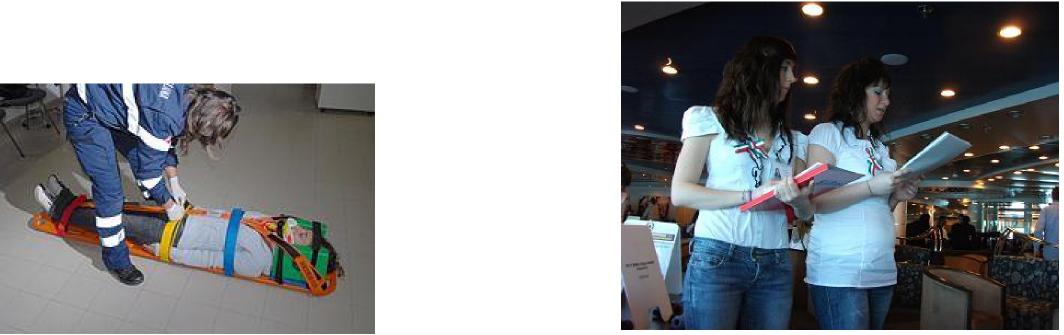 LAVORO DI GRUPPO O COOPERATIVE LEARNING 
Metodo orientato a promuovere apprendimento e competenze "sociali" 
Caratteristiche: 
consente indipendenza di pensiero e creatività 
: diminuisce la dipendenza dal docente (facilitatore) 
: rispetta i tempi diversi di apprendimento 
: facilita il confronto tra pari 
fa sperimentare un'atmosfera di apprendimento cooperativo 
la realizzazione dei compiti avviene senza far perdere al
singolo il sostegno del gruppo di cui fa parte
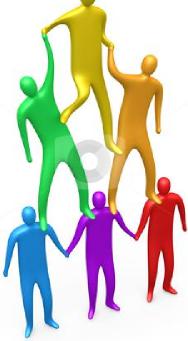 BRAINSTORMING 
Sviluppa la creatività dei singoli e del gruppo 
Aiuta a far superare atteggiamenti difensivi rispetto alle 
idee espresse 
Favorisce il superamento delle proprie inibizioni 
nell'esprimere opinioni personali 
Risulta efficace per cercare nuove possibilità e idee creative 
utili alla soluzione di problemi specifici.
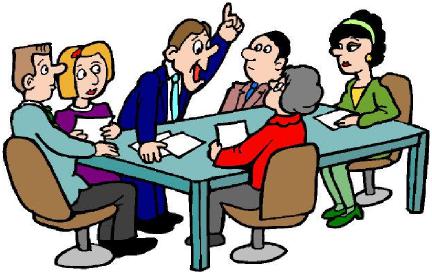 Personalizzazione e individualizzazione degli interventi 
Individualizzazione ha lo scopo di far sì che certi traguardi 
siano raggiunti da tutti. Gli obiettivi sono comuni per tutti. 
Personalizzazione finalizzata a far sì che ognuno sviluppi i 
propri personali talenti. L'obiettivo è diverso per ciascuno.
La didattica tradizionale
Percezione dello studente nell'apprendimento ATTIVO ...
Ricercare, far proprio e 
sintetizzare in maniera 
indipendente il materiale 
Relazione tra apprendimento 
attivo e sviluppo del pensiero 
critico
Più semplice ricevere materiale da 
studiare
Funziona in fase iniziale 
l'abitudine all'apprendimento 
passivo ha implicazioni 
profondamente negative nel 
lungo termine
Categorie presenti nelle didattiche interattive 
partecipazione (dello studente al proprio processo di apprendimento) 
responsabilità (nei confronti del proprio lavoro di studente e anche dei 
propri compagni o colleghi) 
riflessione (sul significato del proprio agire dotato di senso e del proprio 
ruolo di studente) 
- condivisione (delle proprie idee, informazioni, materiali, dati) 
prendersi cura degli altri (caring) 
Nei modelli didattici fondati sul gruppo di lavoro strutturato e sul team, 
vengono potenziate e valorizzate insieme a produttività del lavoro, identità, 
autostima degli studenti partecipanti, altruismo, senso dell'altro e del 
diverso.
Le strategie didattiche conosciute
Lezione frontale: è la forma di didattica più utilizzata e più antica. L'insegnante espone in maniera unidirezionale gli argomenti; il passaggio di nozioni fa leva sull'esclusiva capacità di farsi ascoltare del docente. 
Approccio tutoriale: si basa sulla presentazione all'allievo di un certo numero di informazioni, si chiedono riscontri e si verifica immediatamente la risposta, si può regolare l'apprendimento in base alla capacità dello studente, si realizza un apprendimento individualizzato. 
Discussione: consiste in un confronto di idee tra due o più persone ( insegnante —allievo e tra allievi ). Il ruolo del docente si sposta da quello di guida a quello di facilitatore, il cui compito non è passare le conoscenze ma aiutare l'alunno nel percorso di apprendimento. 
Studio del caso: si basa su riflessioni riguardo ad una situazione reale o verosimile, su cui vanno formulate ipotesi e possibili soluzioni. Lo scopo è porre l'allievo davanti a situazioni molto vicine a quelle reali .
2
Le strategie didattiche conosciute
Apprendimenti di gruppo: forme di apprendimento basate sul tutoraggio tra pari e insegnamento reciproco. 
Problem solving: Il termine sta a indicare il processo cognitivo che si avvia per analizzare un problema e trovarne la soluzione. E' conosciuto anche come apprendimento per scoperta 
Simulazione: viene proposta una situazione concreta in un ambiente predeterminato e protetto, si crea la situazione di "palestra d'apprendimento" . 
Role playing: tipo particolare di simulazione, i partecipanti diventano gli attori della situazione rappresentata con ruoli attivi, identificandosi in specifici personaggi e in determinati contesti. Quello che si apprende nel role playing è il comportamento, vero obiettivo dell'apprendimento. 
Brainstorming: è il metodo più libero per esporre le proprie opinioni e idee intorno ad un tema predeterminato. Questo metodo permette di esprimersi liberamente, l'unico vincolo sono l'aderenza al tema prefissato e non criticare gli altri.
La progettazione educativo-didattica
Anni '70
Sorge la programmazione didattica curricolare 
Mutuata dal mondo produttivo 
Proviene dalla cultura industriale americana e inglese 
Si caratterizza con un modello lineare centrato su unità didattiche 
Utile riferimento il comportamentismo skinneriano con 
l'istruzione programmata,... 
Gli studi di Jean Piaget sugli stadi dello sviluppo
Anni '80 
In Italia si diffonde la programmazione per unità 
didattiche 
Si realizzano i piani individualizzati per i soggetti 
disabili 
Si introduce la differenza tra programmazione educativa 
( generale) e didattica ( di classe, singoli alunni) 
Orientamenti del '69, Programmi '85 , Programmi '79 
Sperimentazioni Brocca sono collegati a questo 
modello
Anni '90 
Si sperimentano nuovi modelli di progettazione- 
programmazione: 
Per concetti 
Per situazioni-problema 
Per sfondo integratore 
Per narrazione
. . •
La complessità dell'utenza con ingresso di altre culture, 
la modificazione della società, le tecnologie danno 
luogo a pluralità di studi e esigenze...
Anni 2000 
I modelli di progettazione vengono proposti da Riforme 
ordinamentali: autonomia scolastica, nuovo assetto dello 
Stato e della PA, accontability, logica di sistema 
Progettazione per unità di apprendimento mirate alla 
costruzione di competenze 
Lavoro per progetti 
Didattiche riflessive 
Didattiche laboratoriali
UdA
Profilo docente
Progettazione e organizzazione sono correlate .
L'organizzazione dell'aula, della scuola, dell'Istituto, del 
sistema incidono nelle scelte di processo del sistema di 
insegnamento e apprendimento 
La figura docente non si occupa solo di lavoro in aula, 
assume compiti di coordinamento di gruppi di docenti, di 
responsabile di progetto, di referente su tematiche 
strategiche... 
La formazione iniziale e continua è la leva dell'innovazione
e della regolazione nei cambiamenti
Spunti bibliografici 
Perrenoud R, Costruire competenze a partire dalla scuola, 
Anicia 2003 Roma 
Rizzolatti G. Sinigaglia C. , So quel che fai. Il cervello che 
agisce e i neuroni specchio, Raffaello Cortina ed. 2006, MI 
Pontecorvo ,C.Ajello A.M ., Zucchermaglio C., I contesti 
sociali dell'appprendimento, 1994, LED, MI